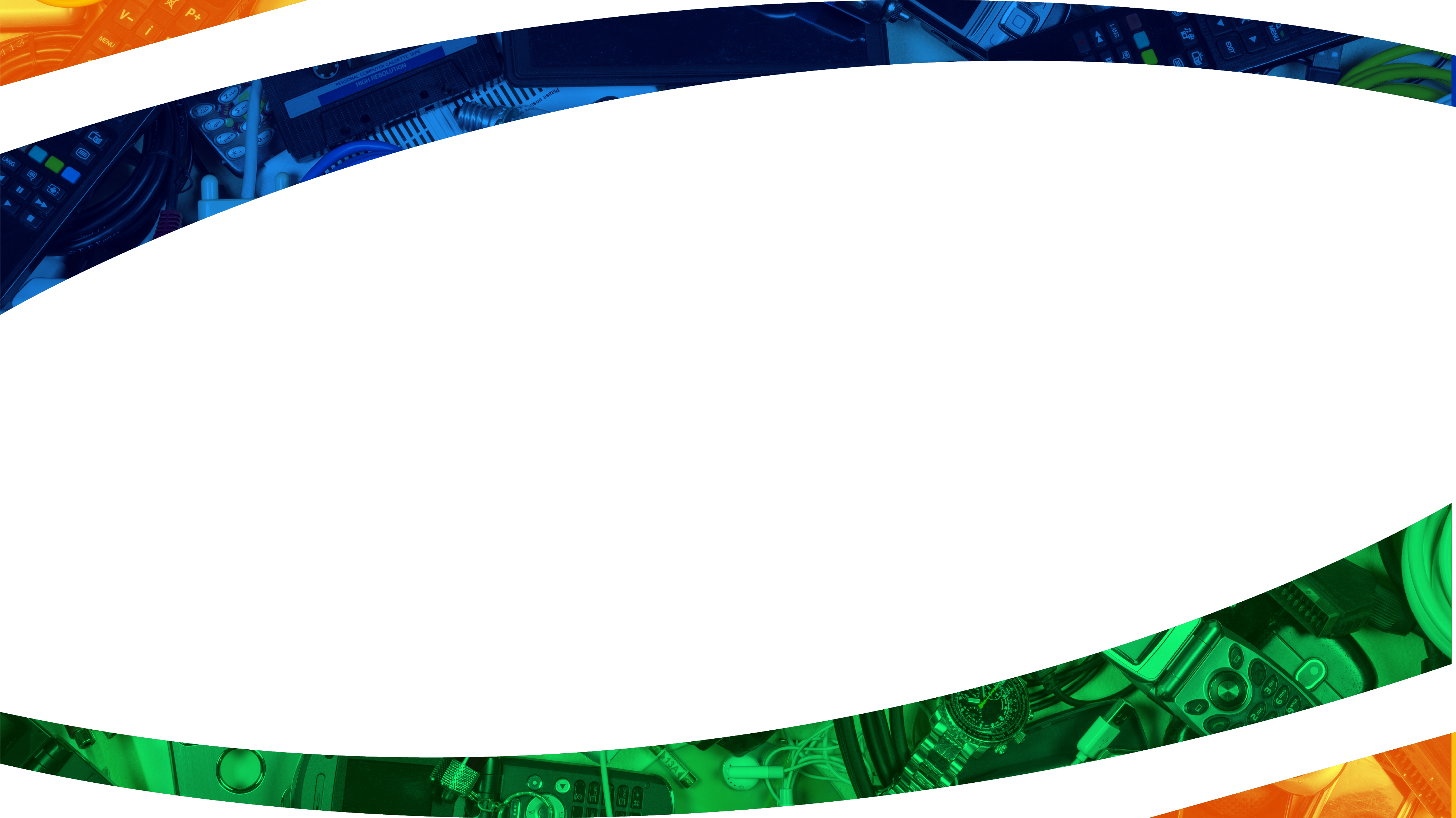 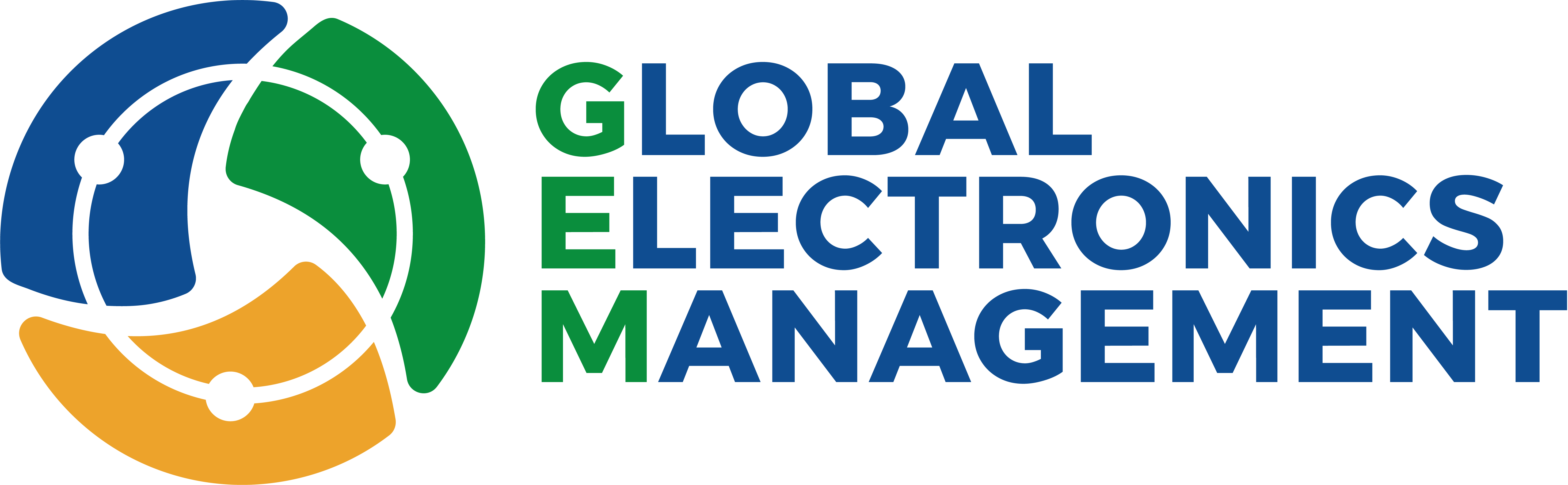 PRESENTATION 2024
Global Electronic Management
GEF GEREKLiLiKLERi
(GEM) Program
DUYGU ALADAG BALDAUF
Kurucu ve Yönetici Ortak– ENV Ltd
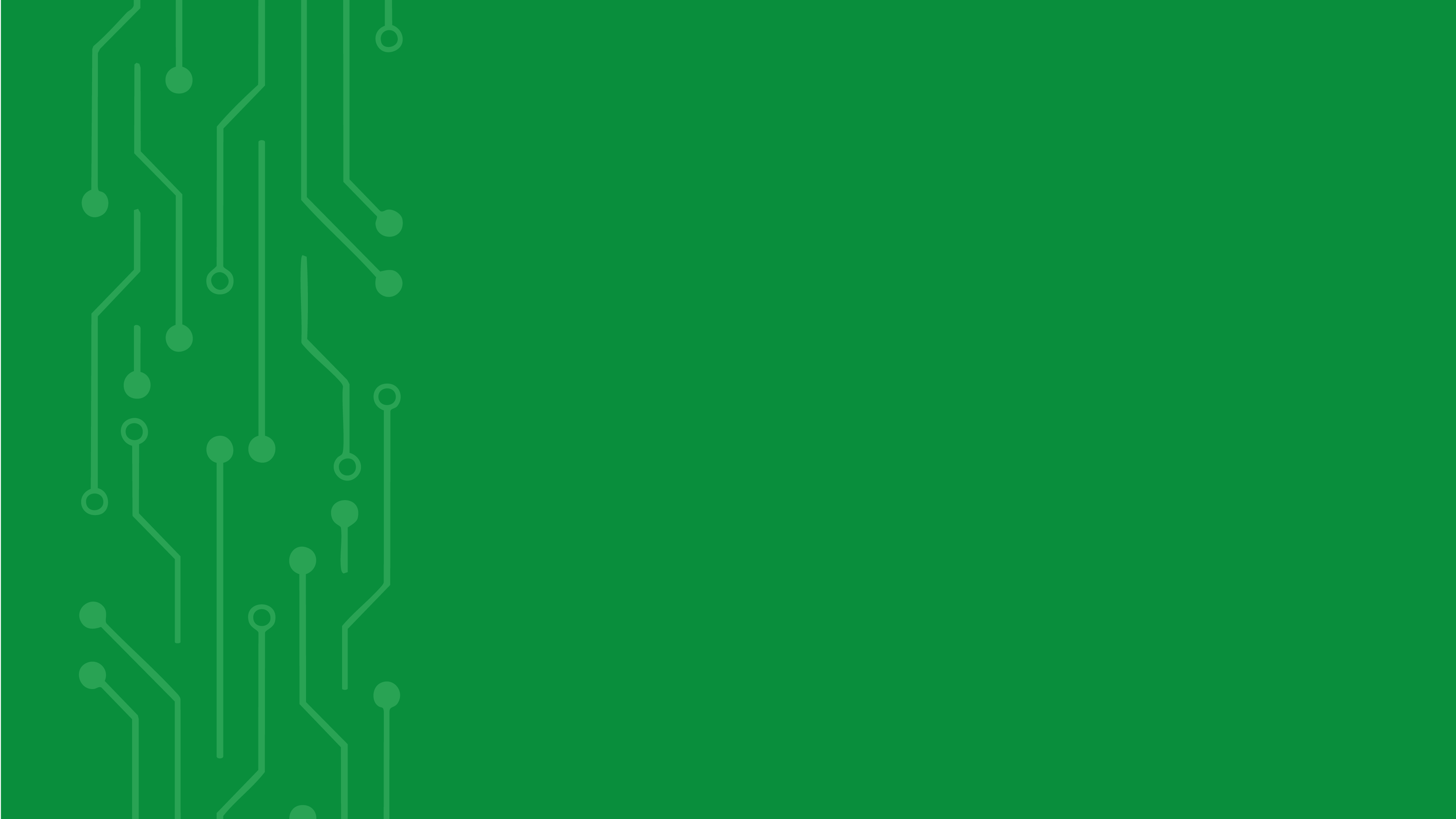 SUNUM içeriği
Zaman Çizelgesi 
Gerekli Belgeler
Temel GEF Proje Geliştirme İlkeleri
Eş Finansman
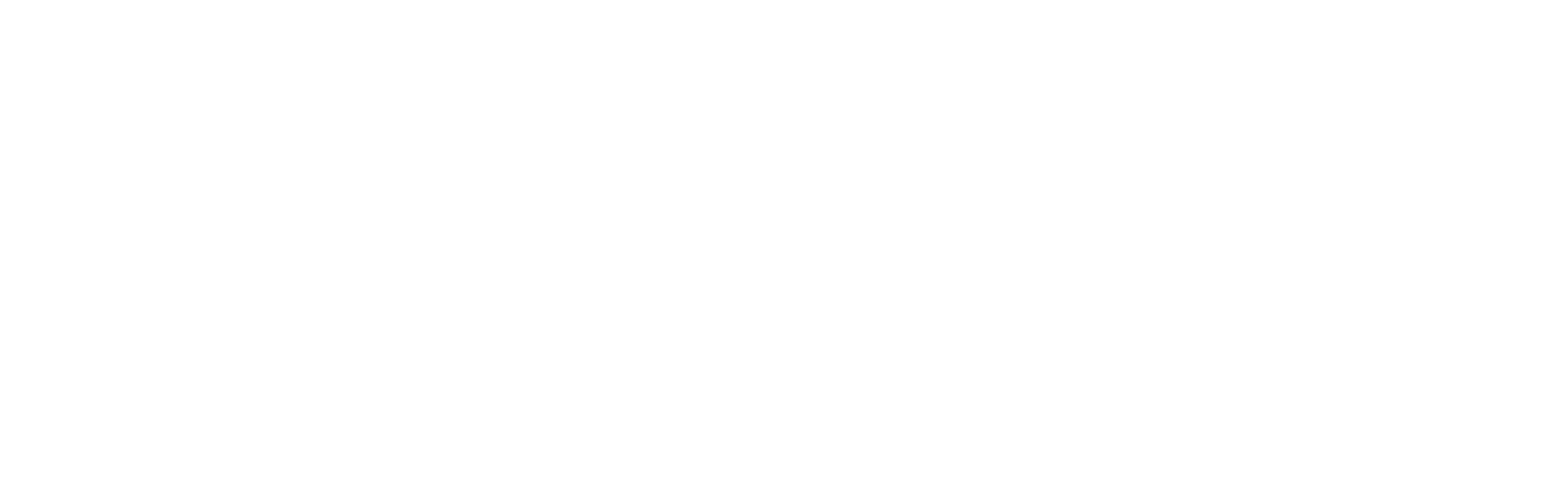 Zaman Çizelgesi
2025
2024
Ocak-Subat

Başlangıç Çalıştayı
CEO Paketi Taslağı
Haziran-Temmuz

Konsept Onayı
Proje Hazırlık Hibesi (PPG) Başlangıcı
Agustos-Aralik

Temel Durum Analizi
Belgelerin Hazırlanması
Mart-April

Doğrulama Çalıştayı 
CEO Paketi Onaya Hazır
Haziran-Aralik

GEF Yorumlarının Cevaplandırılması
Haziran: 
Tüm Belgelerin GEF’e Teslimi
Paydaş İstişareleri
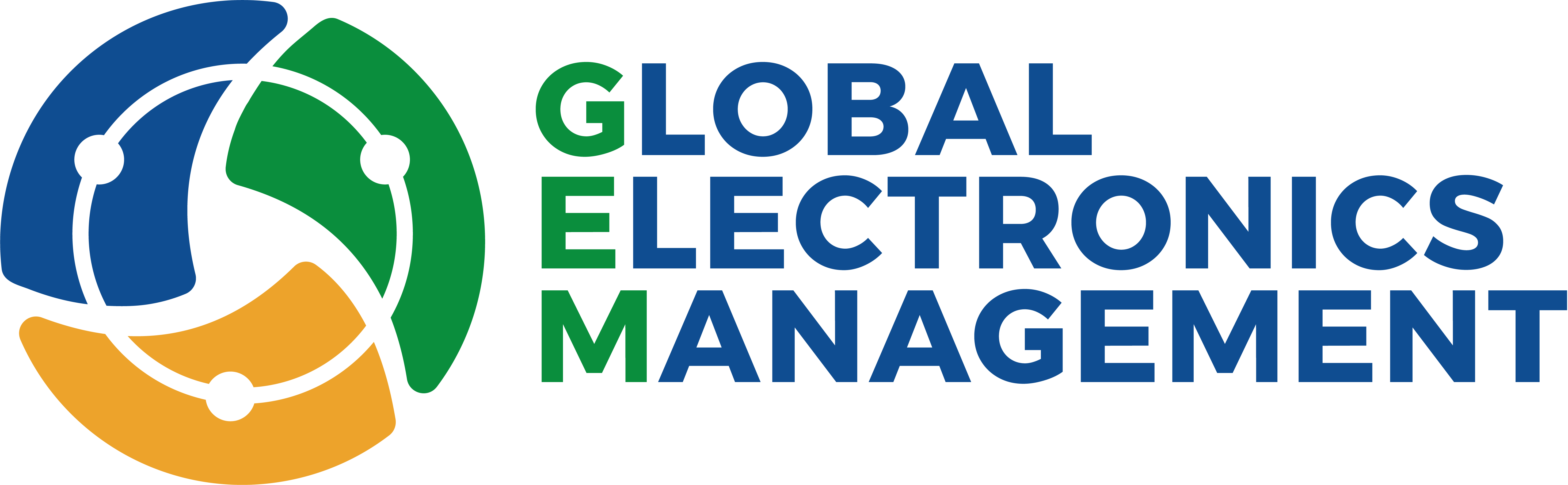 [Speaker Notes: Projenin, GEM programının bir parçası olan konsepti Haziran 2024`te onaylandı ve bununla birlikte, GEF’in PPG (Proje Hazırlık Hibesi) olarak adlandırdığı proje hazırlık aşaması başladı. Projeyi detaylandirip ilgili belgeleri (ki bunlar oldukça fazla) hazırlamak ve GEF'e sunmak için ayrilan bu PPG safhasi 12 ay suruyor. 

Bugun onemli bir milestone olan baslangic calistayindayiz. 


Bir sonraki önemli adım, doğrulama çalıştayı olacak ve ardından belgeler tamamlanacak, iç inceleme ve onay sürecinden geçilecek ve en geç Haziran ayında GEF’e sunulacak.

Proje sunulduktan sonra, GEF Sekreterliği’ndeki ekipler projeyi gözden geçirip geri bildirim sağlayacak. Genellikle bazı yorumlar veya iyileştirme önerileriyle geri dönerler ve proje onayını almak için maksimum 6 ayımız olacak. Proje onaylandığı anda uygulama başlayacak. Muhtemelen bu, 2025 sonunda veya 2026'nın başında olacaktır.]
GEREKLi BELGELER
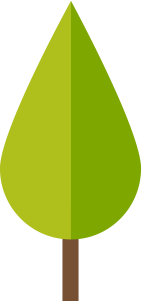 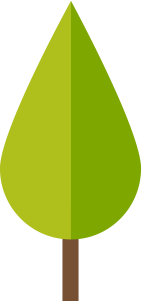 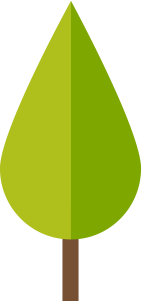 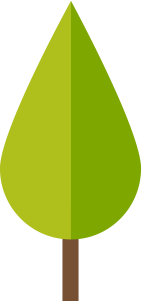 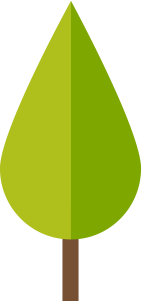 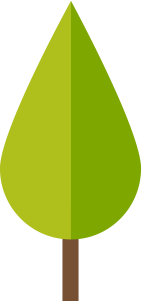 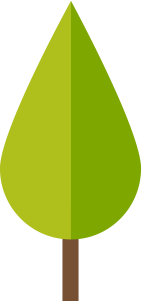 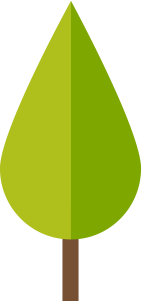 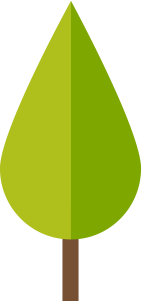 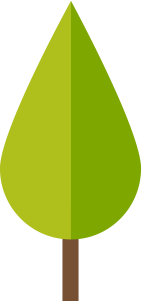 CEO PAKETi
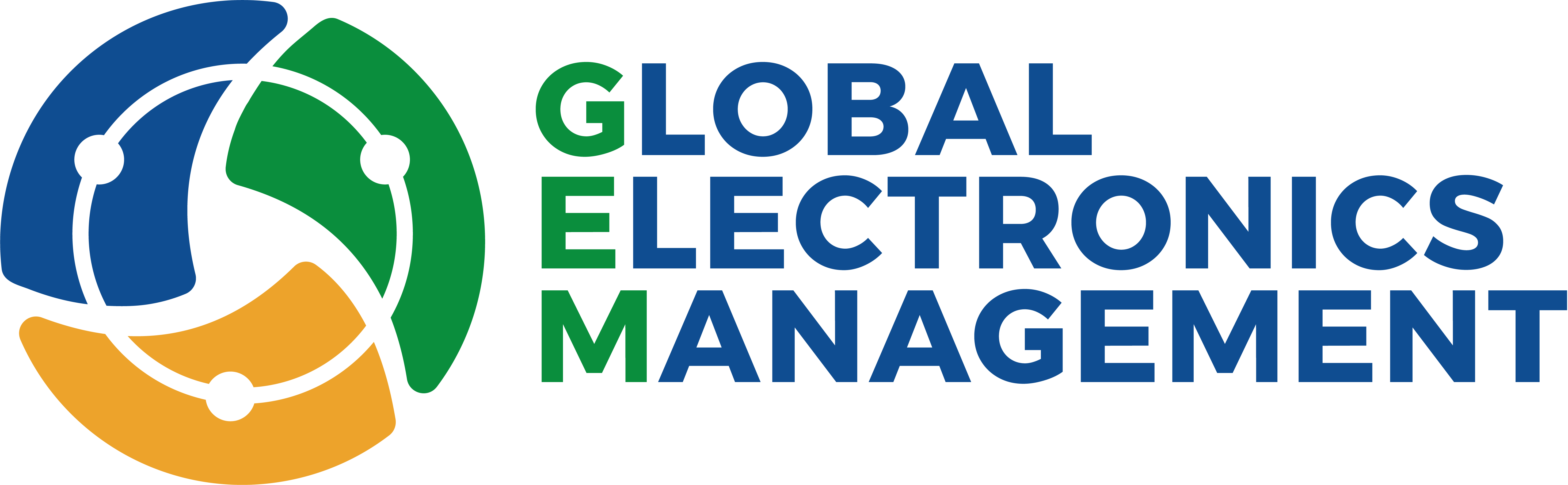 [Speaker Notes: Gerekli belgelere baktığınızda, proje belgesine ek olarak, GEF'in tasarım sürecine katkıda bulunacak bir dizi kapsamlı belge hazırlamamızi beklediğini göreceksiniz.

 Örneğin, Paydaş Katılım Planı (SEP), Çevresel ve Sosyal Yönetim Planı (ESMP) ve Toplumsal Cinsiyet
Eylem Planı (GAP) gibi belgeler bu süreçte önemli rol oynuyor.

Şu anda bu belgelerin detaylarına girmeyeceğiz, ancak ilerleyen aşamalarda ya da herhangi bir sorunuz olması durumunda daha fazla bilgi sağlayabiliriz]
GEF Proje Geliştirme Temel İlkeleri
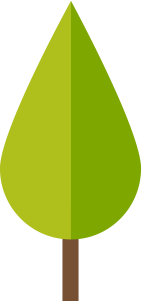 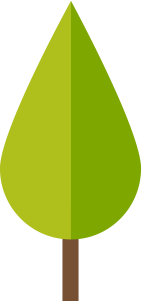 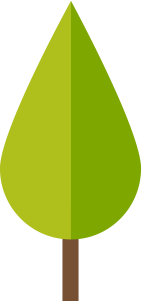 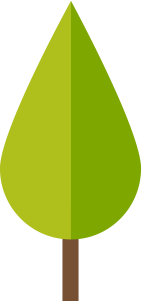 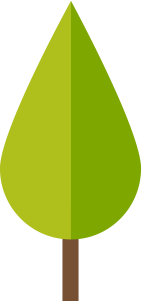 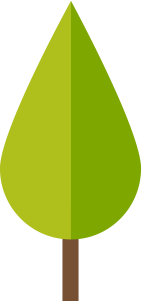 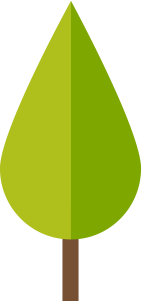 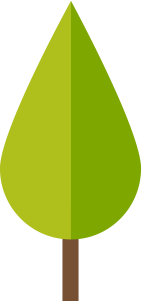 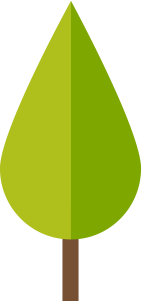 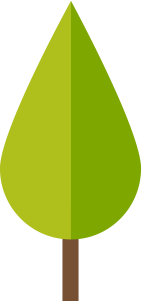 PROJE HAZIRLIĞININ TEMEL UNSURLARI
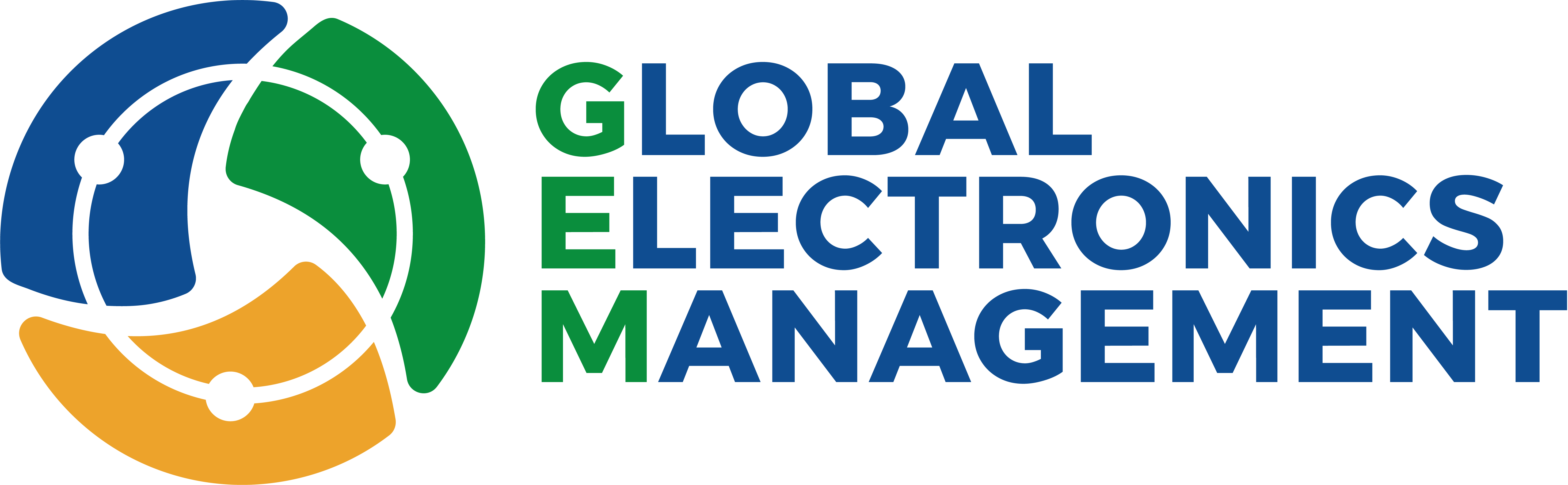 [Speaker Notes: Proje Hazırlığının Diğer Önemli Unsurları
Proje hazırlığının diğer önemli unsurları, paydaşların katılımı, çevresel ve sosyal önlemler, ve toplumsal cinsiyet ile ilgilidir.
Paydaş Katılımı:Daha önce belirtildiği gibi, önumuzdeki donemde proje hakkında geri bildirim ve katkı almak amacıyla birçok paydaşla istişareler yapılacaktır. Bu sürecin bir parçası olarak, projeye özel bir Paydaş Katılım Planıhazırlanacaktır.
Çevresel ve Sosyal Önlemler (ESS):Projenin çevresel ve sosyal riskleri ile potansiyel etkileri değerlendirilecek ve bunları hafifletmek için önlemler belirlenecektir. Bu amaçla, proje paketinin bir parçası olarak ayrı bir belge olan Çevresel ve Sosyal Yönetim Planı (ESMP) hazırlanacaktır.
Toplumsal Cinsiyet:GEF için toplumsal cinsiyet konuları önemli bir gerekliliktir. Bu kapsamda, toplumsal cinsiyet odaklı eylemlerin belirlendiğini ve toplumsal cinsiyet duyarlılığına sahip göstergelerin tanımlandığını göstermemiz gerekecek. Bu çerçevede, proje paketinin bir parçası olarak bir Toplumsal Cinsiyet Eylem Planı da hazırlanacaktır]
Kurumsal düzenlemeler
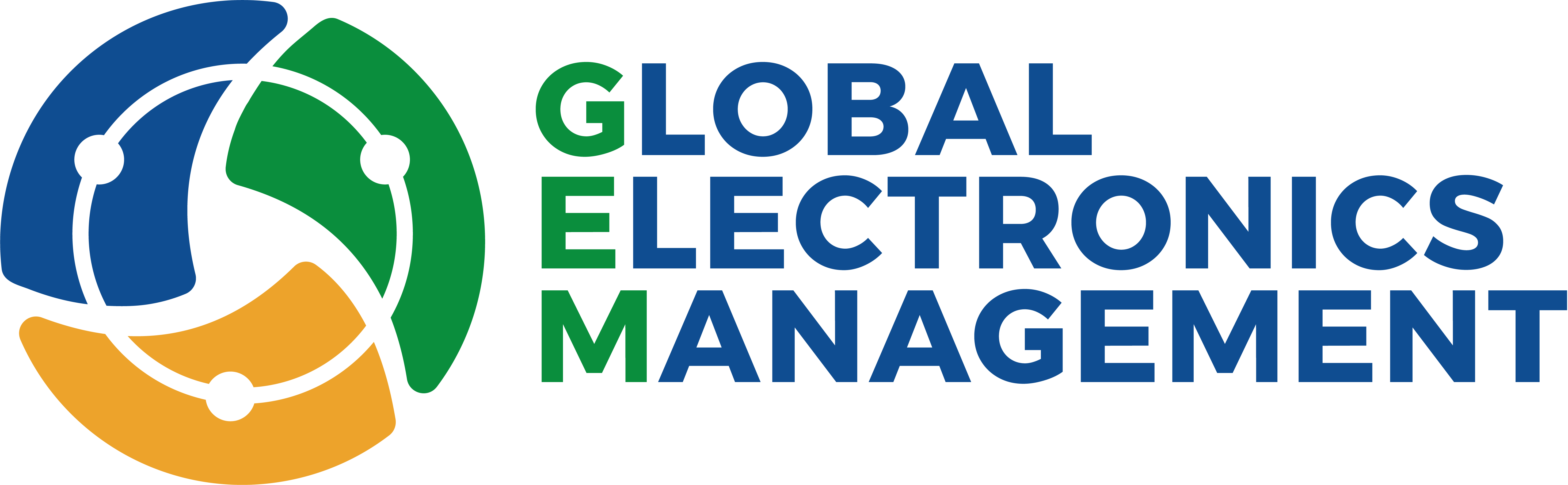 [Speaker Notes: GEF Proje Gelistirme temel ilkelerinden bir digger onemli olani kurumsal duzenlemeler. 

GEF projelerindeki kurumsal duzenlemelerdeki  temel fikir, proje uygulama ve proje yürütme işlevlerinin açık bir şekilde ayrılmasıdır.
Uygulama (Implementation):Uygulama, GEF Ajansı tarafından gerçekleştirilir. Bu örnekte, UNIDO uygulayıcı ajanstır ve proje üzerinde gözetim sağlar, rehberlik eder ve projenin değerlendirilmesi ve tamamlanmasıyla ilgilenir.
Yürütme (Execution):Yürütme, ideal olarak ulusal bir kruulus  ya da jkuruluslar tarafından gerçekleştirilir. Bu süreç, GEF Ajansı ile yapılan anlaşmaya uygun olarak günlük faaliyetlerin yönetimini ve idaresini içerir. 
Ayrıca, belirli uzmanlık gerektiren faaliyetlerde yürütme sürecine ek ortaklar dahil edilebilir.



The GEF Minimum Fiduciary Standards highlight that an important control function includes the clear separation of project implementation from project execution functions. 

Implementation: Done by a GEF Agency
Involving project identification, preparation of project concept, preparation of detailed project document, project approval and start-up, oversight and guidance, and project completion.

Execution: Done by a usually national counterpart, however regional or even international is possible
Including the management and administration of the day-to-day activities as per an agreement with the GEF Agency; Additional partners can lead on activities where specialized expertise is required.]
KURUMSAL DEğERLENDiRME
GEF Ajanslarının Tarafından Yapılan İnceleme: Hazırlık sürecinin bir parçası olarak, GEF Ajansları, Proje Yürütme Kuruluşlarını (PEE) değerlendirerek projenin özel gerekliliklerine uygunluğunu belirler.
Dahili Kapasite Değerlendirmesi: Bu değerlendirme, projenin sorunsuz bir şekilde uygulanması için gerekli olan iç kapasiteyi ve kurumsal yapıyı incelemeyi kapsar.
Mevcut Değerlendirmeler: Daha önce yapılan değerlendirmeler süreci hızlandırabilir, gözden geçirme sürecine katkı sağlayabilir ve destek gerektiren alanları belirlemeye yardımcı olabilir.
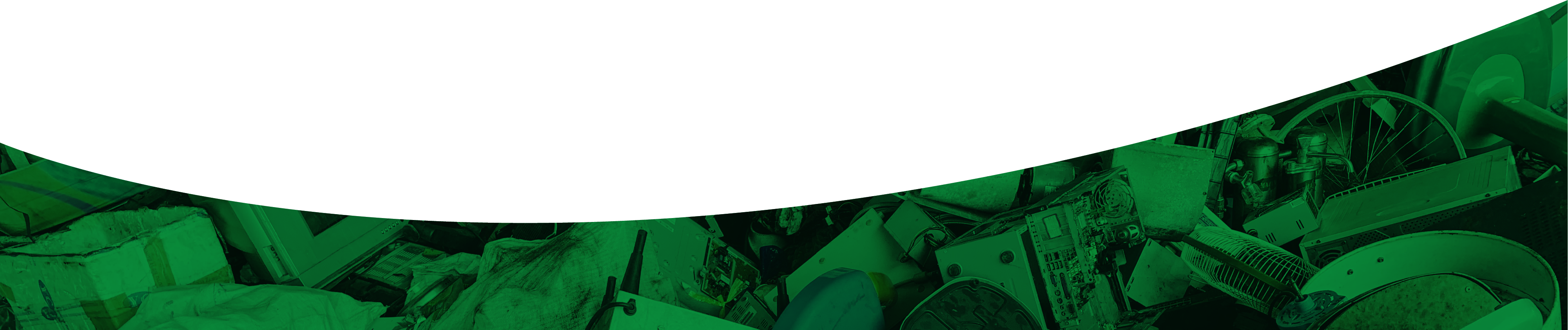 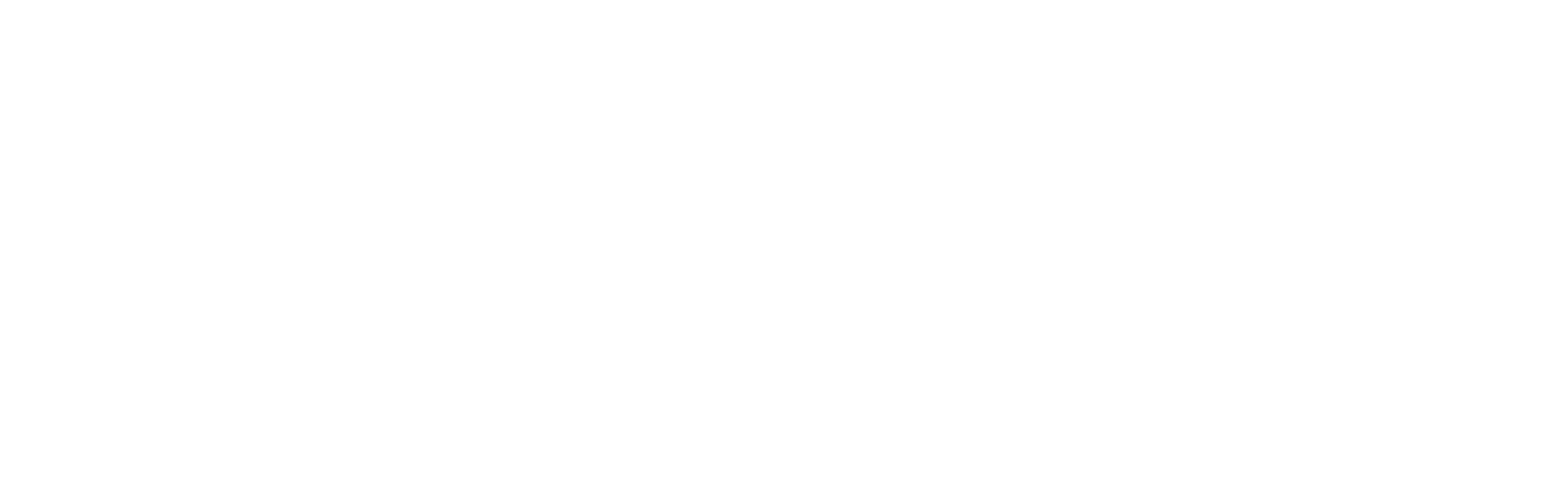 [Speaker Notes: Hazırlık sürecinin bir parçası olarak, GEF Ajansları, proje uygulayıcı kuruluşların (PEE'ler) proje özel gereksinimlerine uygunluğunu sağlamak için değerlendirmeler yapmakla yükümlü. 

Bu değerlendirme, proje uygulamasının sorunsuz ilerlemesi için gerekli olan iç kapasitelerin ve kurumsal yapının incelenmesini içerir.

HACT veya due diligence (durum tespiti değerlendirmeleri) gibi yakın tarihli değerlendirmeler mevcutsa, bu süreçlerin incelenmesini kolaylaştırabilir. Bu değerlendirmeler, gözden geçirme süreçlerini bilgilendirme ve destek gerektiren alanları belirleme açısından faydalı olabilir.

(Nakit Transferine Uyumlu Yaklaşım (HACT), kapasite değerlendirmesi, nakit transferi yöntemleri, denetim, güvence ve izleme ile ilgili politika ve prosedürleri belirler.)]
Eş FiNANSMAN
GEF proje finansmanına ek olarak sağlanan, ve projenin uygulanmasını ve hedeflerine ulaşmasını destekleyen finansman 

Farklı kaynaklar, tür ve kategorilerde olabilir.

Destekleyici kanıtlar→ Es finansman mektupları
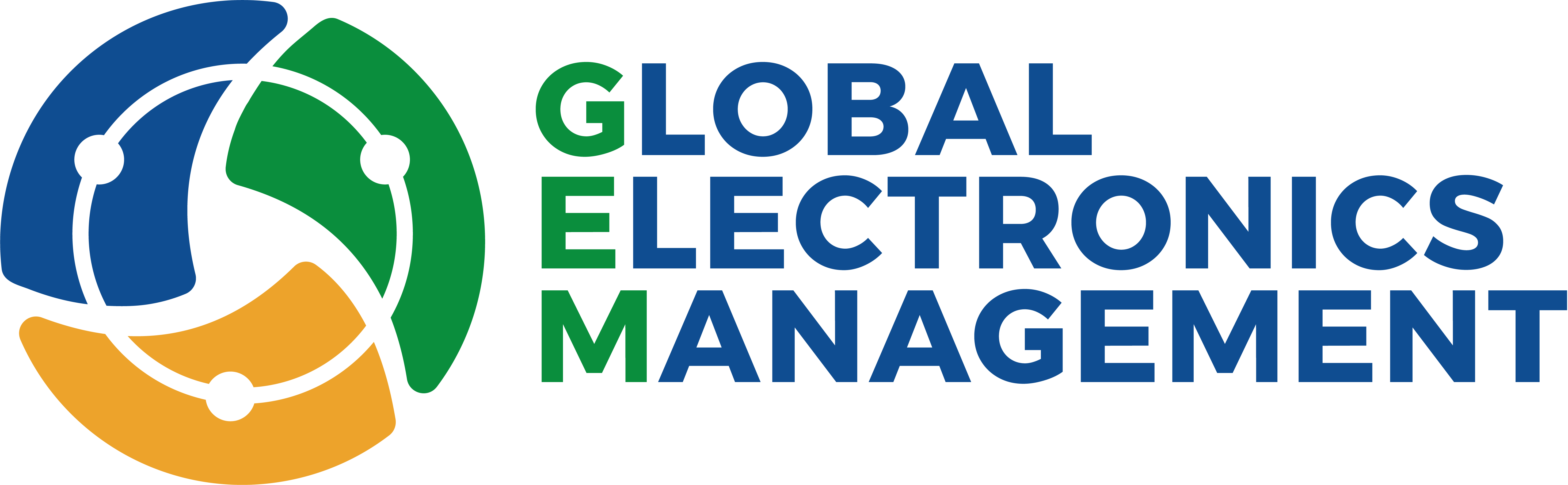 [Speaker Notes: Eş finansman, GEF projeleri için önemli bir gerekliliktir. 

GEF'in sağladığı fonların ötesinde bir finansman olup, bir GEF projesinin uygulanmasını ve hedeflerine ulaşmasını destekler. 

Eş finansman neden önemlidir? Çünkü projenin sürdürülebilirliğine katkıda bulunur, özellikle GEF’in daha uzun vadeli ve daha geniş ölçekli küresel çevresel faydalar sağlamasını mümkün kılar ve isbirliklerini güçlendirir.
GEF dünyasında eş finansman için farklı kaynaklar, türler ve kategoriler bulunmaktadır

.



Why co-financing? Co-financing contributes to effectiveness, impacts and sustainability, particularly by enabling the GEF to achieve longer-lasting and larger-scale global environmental benefits, and by strengthening partnerships]
PROJE DÖNGÜSÜNDE Eş FiNANSMAN
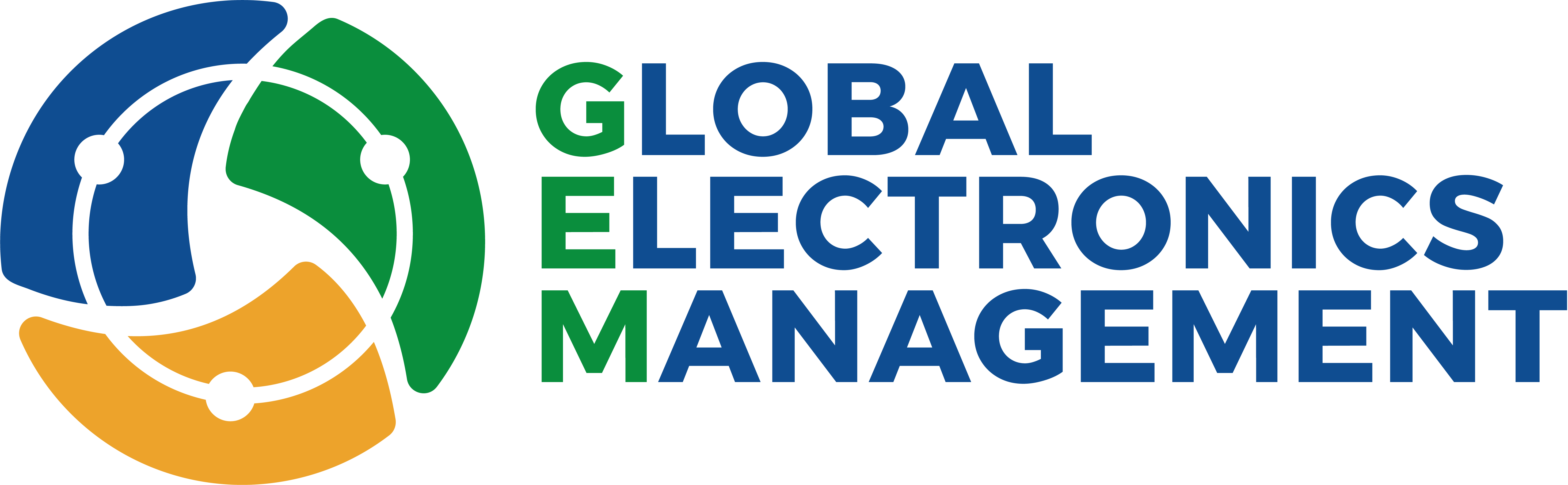 KONSEPT Aşamasında ÖNGÖRÜLEN Eş FiNANSMAN
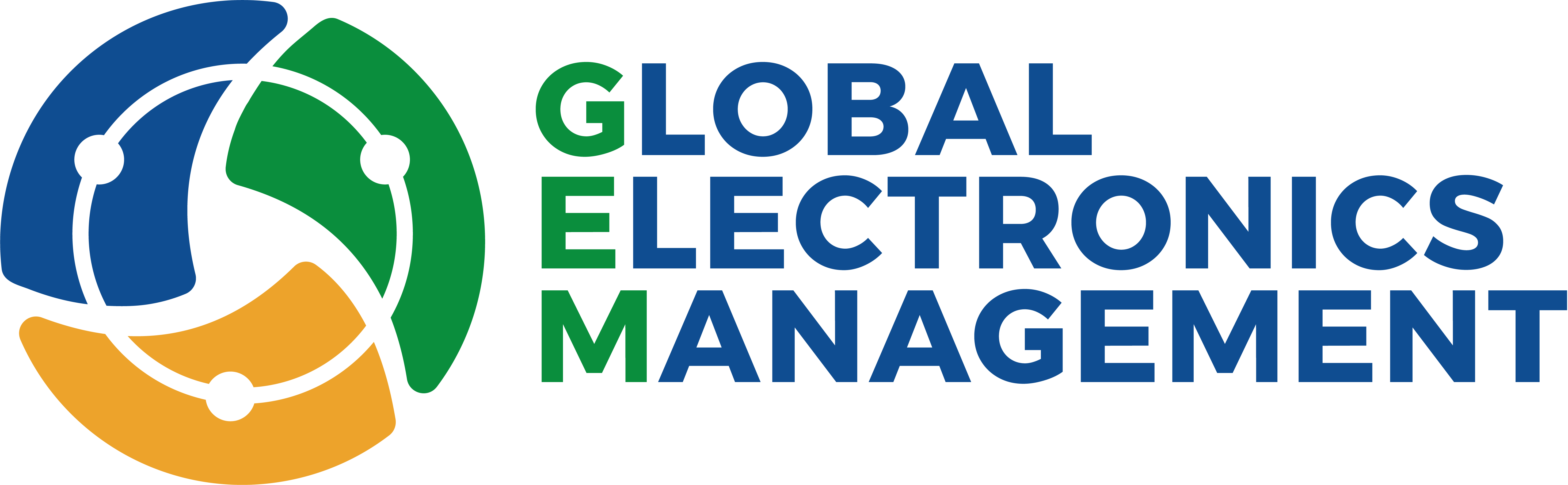 [Speaker Notes: Eş Finansman: Türkiye Proje Konsepti
Son olarak, projemiz için konsept aşamasında belirlenen eş finansmana kısaca bir göz atalım. Genel olarak, 45 milyon ABD doları finansman belirlenmiştir ve bu tutar, Hükümet ve Özel Sektör tarafından sağlanacaktır (eğer sorarlarsa, Türkiye Cumhuriyeti Çevre, Şehircilik ve İklim Değişikliği Bakanlığı ve özel sektör olarak WEEE İşleme Tesisleri).
Eş finansman türlerine gelince:
35 milyon ABD doları hibe eş finansman olarak sağlanacaktır, ki GEF bunu "yatırımın harekete geçirilmesi" olarak adlandırır.
10 milyon ABD doları  ayni katkı olarak sağlanacaktır, ki bu da GEF için "tekrarlayan harcama" anlamına gelir.
Bunlar, GEF tarafından kullanılan belirli terminolojilerdir ve eş finansman sağlayan kuruluşlar için çok önemli olmamakla birlikte, daha çok GEF’in kendi iç süreçlerinde kullanılmaktadır.]
TEŞEKKÜRLER!
duygu@env-group.com
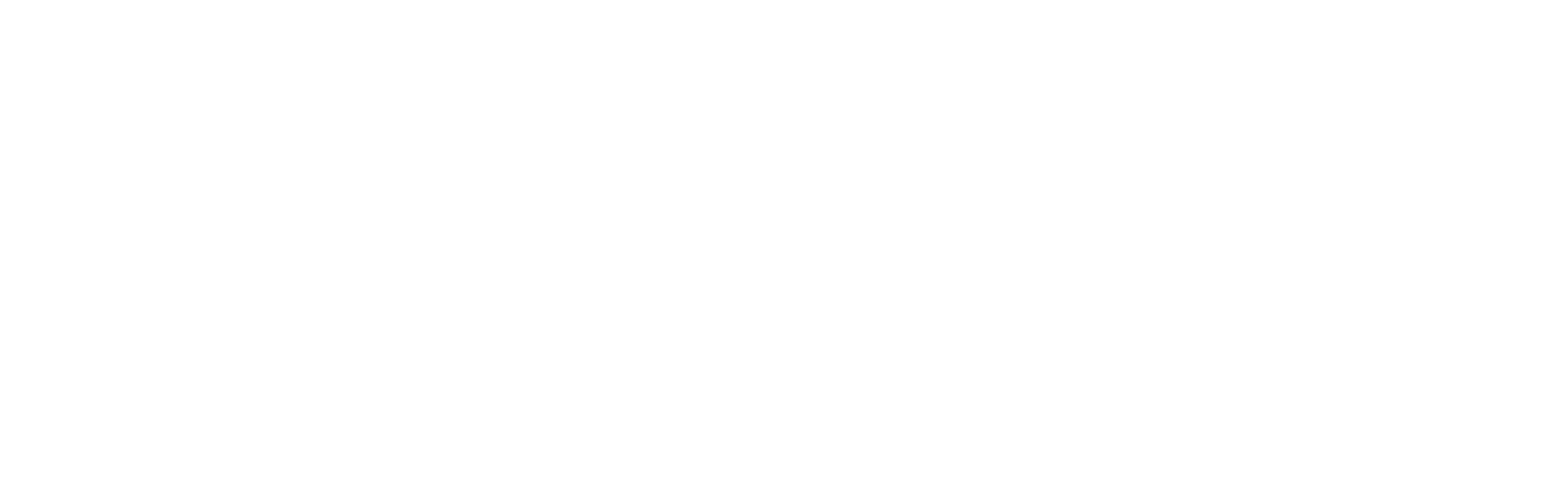 [Speaker Notes: References


Program Documents 
https://www.thegef.org/projects-operations/projects/11553

GEF Policies and Guidelines
https://www.thegef.org/projects-operations/policies-guidelines]